Inferência Estatística
Prof. Eduardo Bezerra
(CEFET/RJ)
ebezerra@cefet-rj.br
Testes de Hipóteses
Conteúdo
3
Revisão
Conceitos do Teste de Hipóteses 
estatística de teste (test statistics) 
p-valor (p-value) 
Interpretação
Considerações finais
Revisão
4
Termos para Revisar
5
População  todos os possíveis valores
Amostra  uma porção da população
Inferência estatística  generalizar a partir de uma amostra com algum grau de certeza
Parâmetro  uma característica da população, e.g., média populacional µ
Estatística  calculada a partir da amostra, e.g., da média amostral
Inferência Estatística
6
Dois propósitos da Inferência Estatística:
Estimação
Teste de Hipóteses
Parâmetros vs Estatísticas
[Speaker Notes: Parâmetros e estatísticas estão relacionados, mas não são o mesmo conceito.

É importante distinguir os conceitos de estatística e de parâmetro. É adequado reconhecermos que o  valor obtido para uma estatística é apenas um exemplo do que poderia ter sido se o estudo fosse feito em um momento diferente.]
Parâmetros vs Estatísticas
8
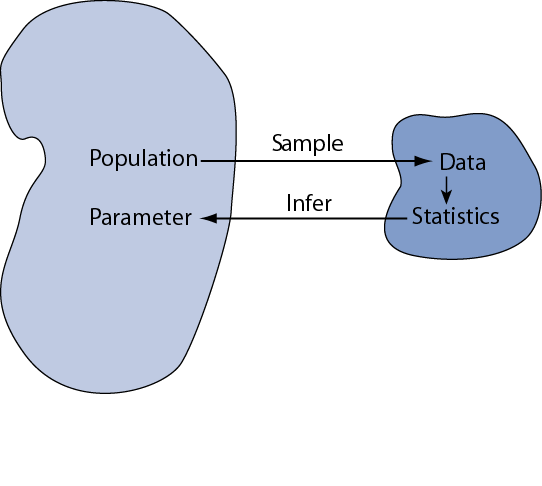 Fonte: B. Burt Gerstman, Basic Biostatistics: Statistics for Public Health Practice 2nd Edition
Distribuição da Média Amostral
9
A distribuição da média amostral descreve o comportamento da média amostral
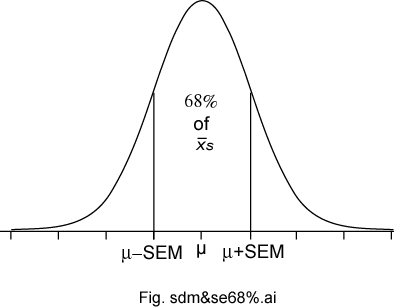 [Speaker Notes: This slide summarize what we’ve learned about the sampling distribution of a mean from a large sample. It is based on three important sampling postulates: the central limit theorem, the law of large numbers (unbiased nature of the sample mean), and square root law. Based on these well established statistical theorems we can say that means based on large samples (and means based in Normal populations) will have a Normal sampling distribution with an expectation equal to the population mean with a standard deviation equal to the standard deviation of the population divided by the square root of the sample size n.]
Conceitos do Teste de Hipóteses
10
Motivação
11
Considere um laboratório afirma ter encontrado uma nova droga que cura um tipo câncer.
Seria adequado verificar (testar) se essa alegação provavelmente é verdade. 
Um teste de hipótese permite concluir se a afirmação é provavelmente verdade, ou provavelmente falsa.
Teste de Hipóteses (Hypothesis Test)
12
Também chamado de teste de significância.
Verifica uma afirmação acerca do valor de algum parâmetro em uma população.
Verificação realizada usando evidência (retirada a partir de dados contidos em uma amostra da população).
[Speaker Notes: Hypothesis testing (also called significance testing) uses a quasi-deductive procedure to judge claims about parameters. Before testing a statistical hypothesis it is important to clearly state the nature of the claim to be tested. We are then going to use a four step procedure (as outlined in the last bullet) to test the claim.]
Passos do Teste de Hipóteses
13
Declarar as Hipóteses Nula e Alternativa
Computar a estatística de teste
Computar a p-valor 
Interpretar e declarar o resultado
Hipóteses Nula e Alternativa
14
Devemos converter a questão de pesquisa para as declarações das hipóteses nula e alternativa.
A hipótese nula (null hypothesis, H0) é uma afirmação de “nenhuma diferença na população” 
Representa o “status quo”
A hipótese alternativa (alternative hypothesis, Ha) afirma que “H0 é falsa”
Hipóteses Nula e Alternativa
15
Hipóteses Nula e Alternativa
16
Hipóteses Nula e Alternativa
17
No teste de hipóteses, buscamos evidência (nos dados) contra H0 como um modo de dar suporte à alternativa, Ha.
Resultados possíveis de um teste de hipótese:
Rejeitar a hipótese nula
Aceitar a hipótese nula (em favor da hipótese alternativa)
Hipóteses Nula e Alternativa - exemplo
18
Problema: 
Nos anos 1970s, homens de 20–29 anos nos USA tinham um peso corporal médio μ de 170 libras. 
O desvio padrão σ era 40 libras. 
Queremos verificar se o peso corporal médio atualmente é diferente.
H0: μ = 170 (“nenhuma diferença”)
Ha: μ > 170 (one-sided test) ou  Ha: μ ≠ 170 (two-sided test)
[Speaker Notes: In the late 1970s, the weight of U.S. men between 20- and 29-years of age had a log-normal distribution with a mean of 170 pounds and standard deviation of 40 pounds. As you know, the overweight and obese conditions seems to be more prevalent today, constituting a major public health problem. To illustrate the hypothesis testing procedure, we ask if body weight in this group has increased since 1970. Under the null hypothesis there is no difference in the mean body weight between then and now, in which case μ would still equal 170 pounds. 

Under the alternative hypothesis, the mean weight has increased Therefore, Ha: μ > 170. This statement of the alternative hypothesis is one-sided. That is, it looks only for values larger than stated under the null hypothesis. 

There is another way to state the alternative hypothesis. We could state it in a “two-sided” manner, looking for values that are either higher- or lower-than expected. For the current illustrative example, the two-sided alternative is Ha: μ ≠ 170. Although for the current illustrative example, this seems unnecessary, two-sided alternative offers several advantages and are much more common in practice. 

0.453592]
Formulação de um Teste de Hipótese
19
Exemplo
20
Exemplo (cont.)
21
[Speaker Notes: Repare que ambas as hipóteses (nula ou alternativa) podem corresponder à alegação original.]
Teste de hipótese - analogia
22
Tipos de amostra
23
Há abordagens diferentes para realizar testes de hipóteses, dependendo do objetivo.
Testes em uma amostra única
Apenas um grupo de indivíduos;
Testes em amostras pareadas
Duas amostras; associação um-para-um entre pontos de dados dessas amostras. 
Testes em amostras independentes 
Duas amostras; grupos separados (não relacionados).
Estatística de Teste (test statistics)
24
Estatística de Teste (test statistics)
25
Testes vs estatísticas
26
Em função do tipo de teste de hipótese, usamos diferentes estatísticas de teste.
Estatística de Teste – exemplo
27
No problema da máquina que produz barras de chocolate:
Obtermos uma amostra de 50 barras.
Calculamos a média dos pesos das barras dessa amostra.
Calculamos a estatística de teste T usando a média da amostra.
Se o valor de T for muito diferente do esperado, isso é um indício de que a máquina está desregulada.
[Speaker Notes: No problema da máquina que produz barras de chocolate, lembre-se que que desejamos testar se a máquina usada na fabricação está desregulada.]
Estatística z-score
28
Estatística de teste a ser usada em testes de hipóteses sobre a média de uma população quando:
a variância da população é conhecida;
a distribuição da população é normal (ou pelo menos aproximadamente normal).
Estatística z-score
29
A estatística de teste z-score é calculada por meio da seguinte expressão:
O z-score indica quantos erros padrão (standard errors) existem entre a média da amostra e a (suposta) média da população.
Exemplo: estatística z-score
30
Para o exemplo do peso corporal, desejamos testar se μ0 = 170.
Considere que σ = 40 e que n = 64. 
Portanto
Exemplo: estatística z-score (cont.)
31
Se encontrássemos uma média amostral de 173, então


Mas, se tivéssemos encontrado uma média amostral de 185, então
Raciocinando sobre z-score
32
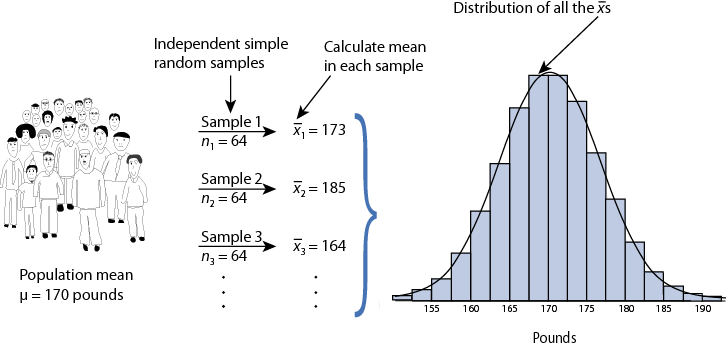 Distribuição amostral de xbar com H0: µ =  170 para n = 64 
Fonte: B. Burt Gerstman, Basic Biostatistics: Statistics for Public Health Practice 2nd Edition
Raciocinando sobre z-score
33
p-valor (p-value)
34
Valor-p (p-value)
35
valor-p: probabilidade de se obter o valor observado para a estatística de teste, ou de um valor mais extremo, presumindo que H0 seja verdadeira.
Corresponde à área sob a curva na cauda da distribuição normal padrão além do valor z-score.
Valor-p (p-value)
36
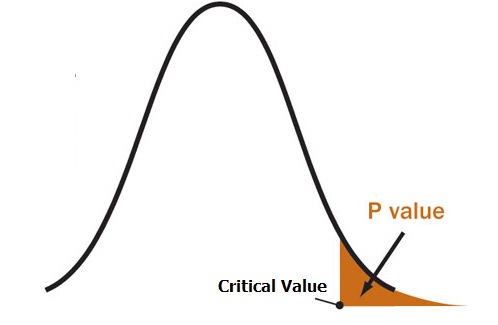 Um p-valor é uma área na cauda de uma distribuição que informa a chance de um resultado acontecer por acaso.
http://www.statisticshowto.com/test-statistic/
Valor-p (p-value) - exemplo
37
Exemplo do peso corporal: testar se μ0 = 170.
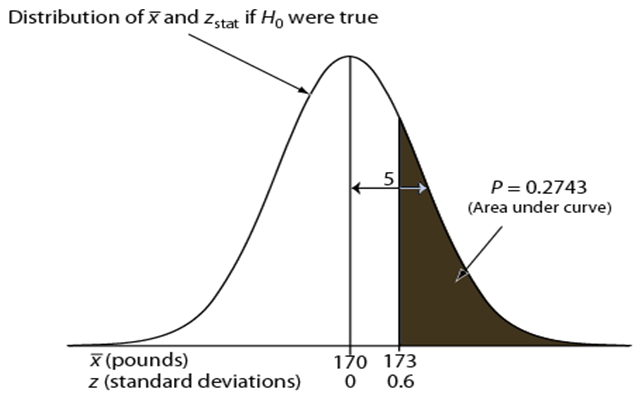 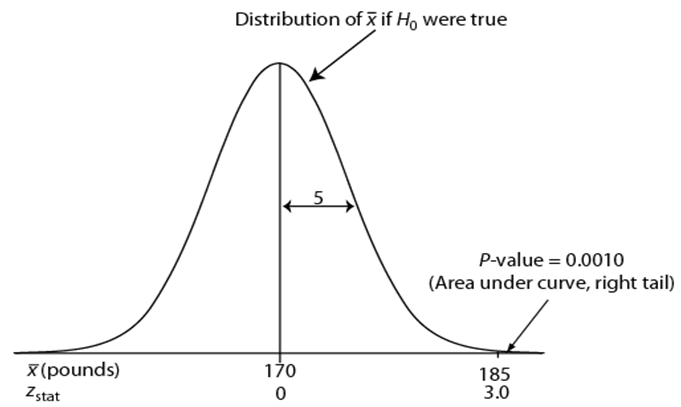 z = 0.6
z = 3.0
Conversão de z para p-value
38
Dado um z-score, é possível usar tabela ou software para encontrar o valor-p correspondente:
Para Ha: μ > μ0  p = Pr(Z > z) 
Área da cauda à direita além de z (right-sided p-value).
Para Ha: μ < μ0  p = Pr(Z < z) 
Área da cauda à esquerda além de z (left-sided p-value).
Para Ha: μ ¹ μ0  p = 2 × Pr(Z < z) = 2 × Pr(Z > z) 
Área de ambas as cauda (two-sided p-value).
Interpretação
39
Interpretação
40
O p-value é a probabilidade do valor observado da estatística de teste, presumindo que H0 seja verdadeira.
Valores cada vez menores do p-value fornecem evidência cada vez mais forte contra H0
p-valor pequeno  evidência forte contra H0
Interpretação
41
Convenções sobre a evidência contra H0:
p > 0.10  não significativa
0.05 < p  0.10  marginalmente significativa
0.01 < p  0.05  significativa
p  0.01  altamente significativa
Exemplos
p =.27  evidência não significativa contra H0 
p =.01  evidência altamente significativa contra H0
* É inadequado considerar limites firmes para “significância”
Nível de significância (α-level)
42
α ≡ probabilidade de erroneamente rejeitar H0 
Definir α (e.g., α = .10, .05, ou outro valor)
Rejeitar H0 quando p ≤ α
Não rejeitar H0 quando p > α
Exemplos: 
α = .10 e p = 0.27  não rejeitar H0
α = .01 e p = .001  rejeitar H0
Confiança vs significância
43
Relacionamento entre nível de confiança e o nível de significância:
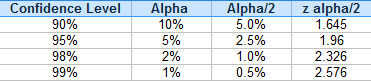 http://www.statisticshowto.com/z-test/
Considerações finais
44
(Sumário) One-Sample z Test
Declarações das hipótesesH0: µ = µ0 vs. Ha: µ ≠ µ0 ou Ha: µ < µ0 ou Ha: µ > µ0
Computar estatística de teste
Converter z-score para p-value
Declaração do resultado
Condições de aplicabilidade
46
Condições de aplicabilidade do teste z:
Valor de σ é conhecido (em vez de calculado a partir dos dados),
População é aproximadamente normal ou amostra grande (teorema do limite central),
Amostra aleatória simples da população,
Dados são válidos (i.e., amostra é IID).